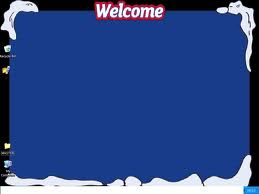 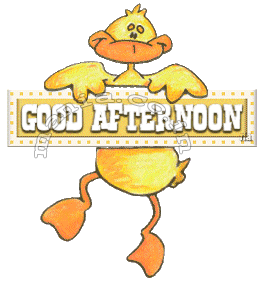 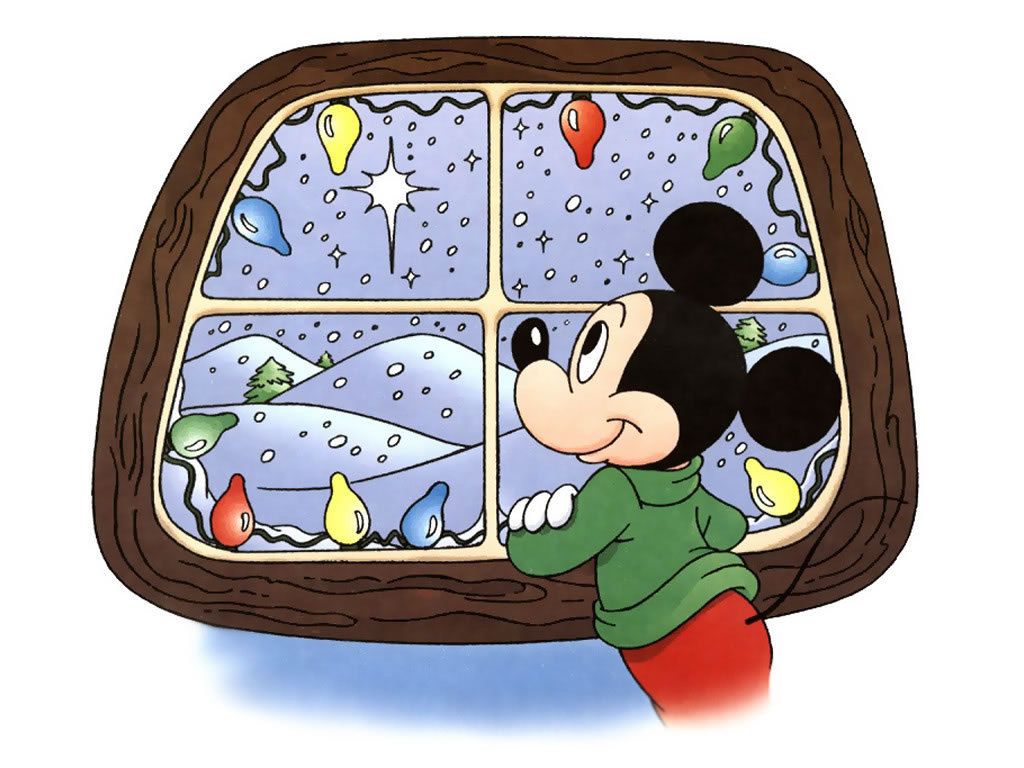 What did we study in module 2 ?
Adjectives 
ending with 
 ( Ed ) and ( Ing )
Adjectives 
Describing  ( food )
Activities
Vocab
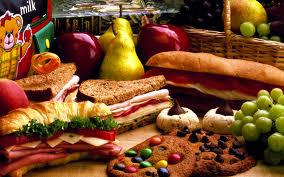 ?
boring – bored
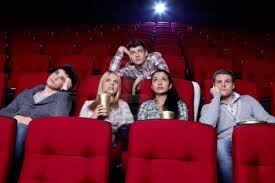 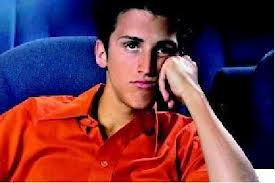 boring
The movie is  ……………
bored
I am ……………
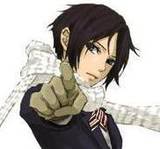 Your turn now
1- Group work
Put these pictures in sentences + adj
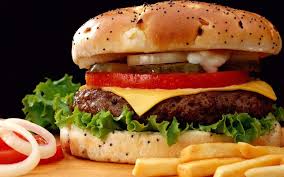 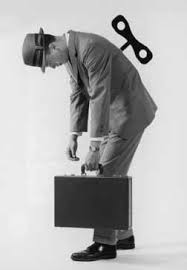 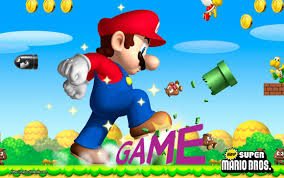 1
2
3
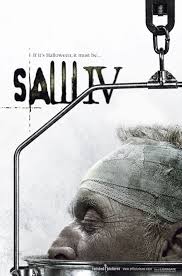 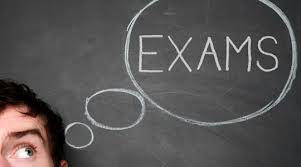 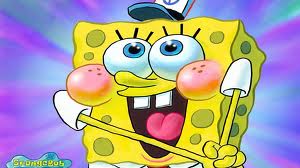 6
5
4
What did we study in module 2 ?
Adjectives 
ending with 
 (Ed ) and ( Ing )
Adjectives 
Describing  ( food )
Vocab
Activities
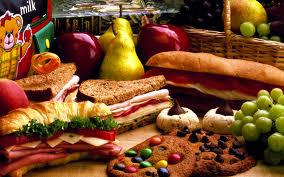 ?
quickly
He drives the car …………..  .
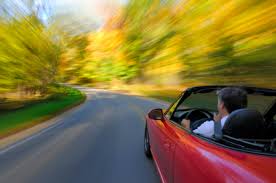 What did we study in module 2 ?
Adjectives 
ending with 
 (Ed ) and ( Ing )
Adjectives 
Describing  ( food )
Activities
Vocab
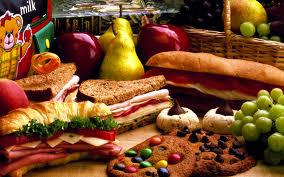 ?
adverbs
What did we study in module 2 ?
While + When +
as soon a
Past Progressive
Past Simple
grammar
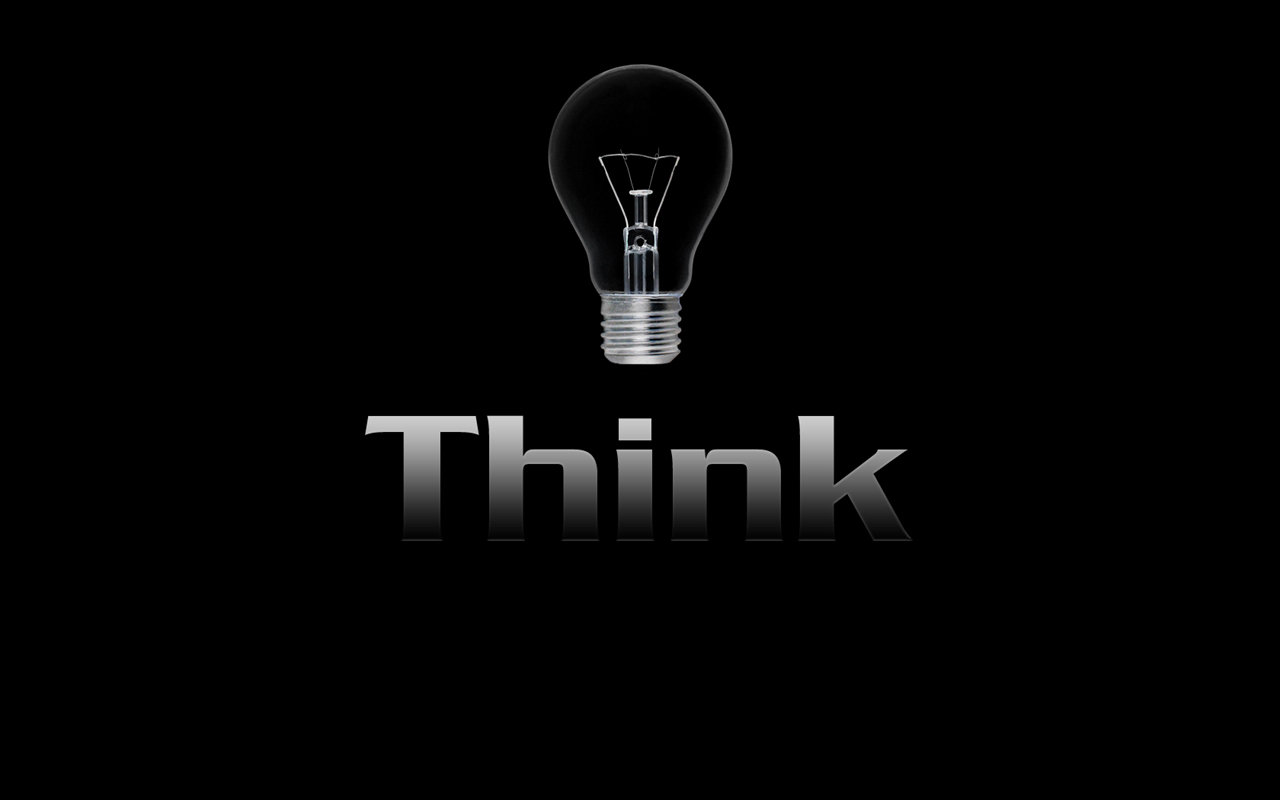 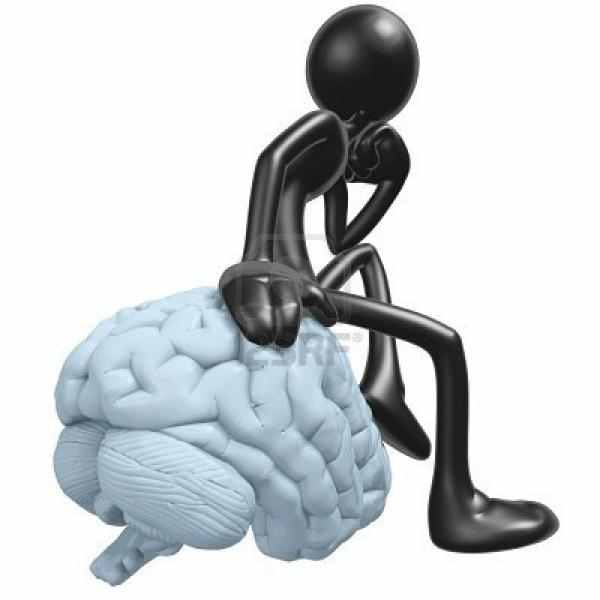 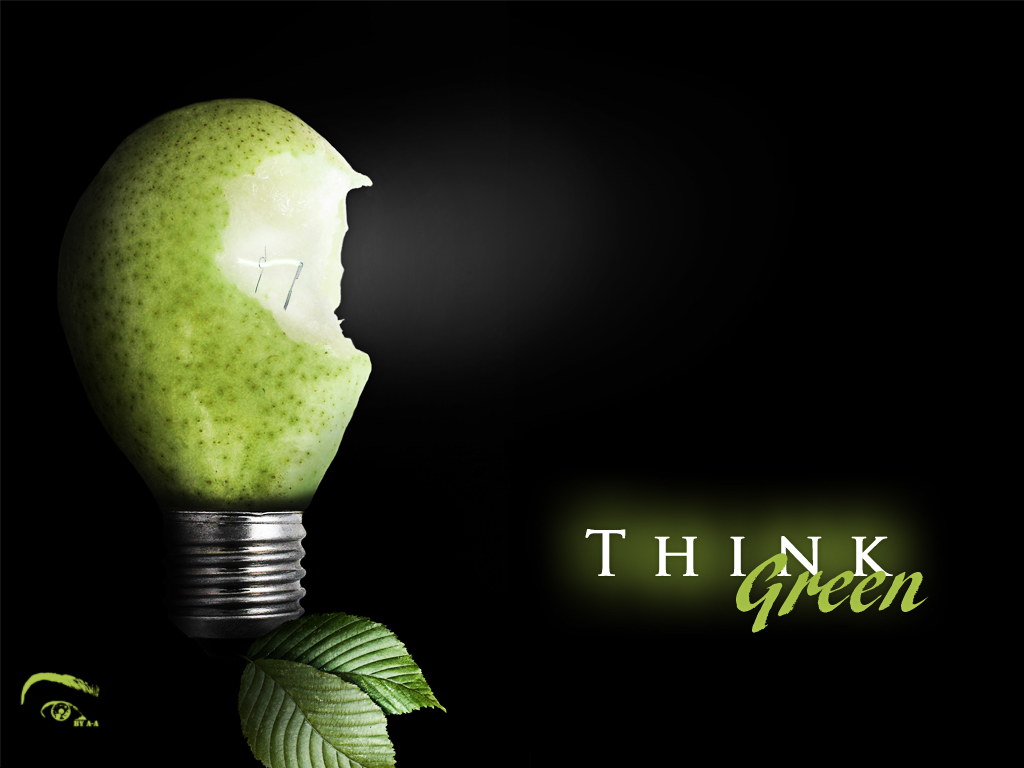 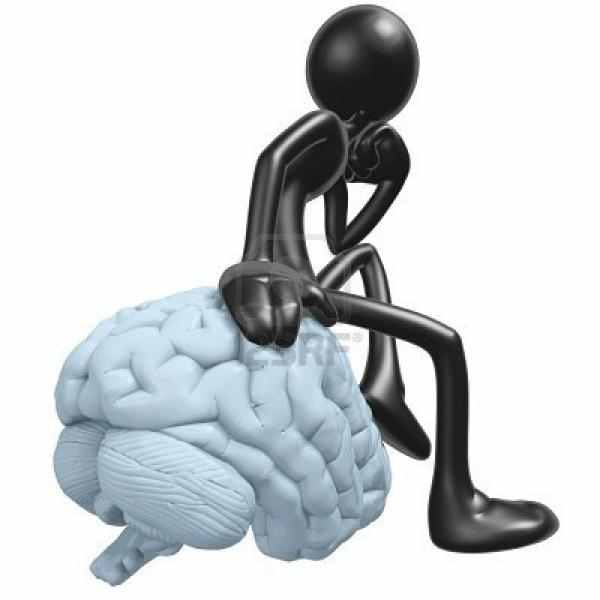 How do
We learn
 English
 ?
Think .
How can connect between them ?
We  learn  it  as  second language .
While
When
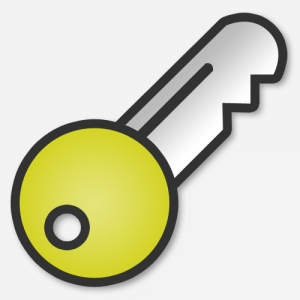 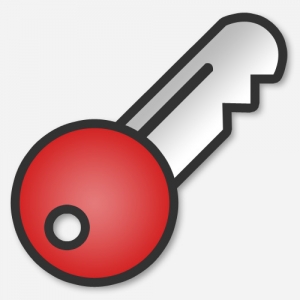 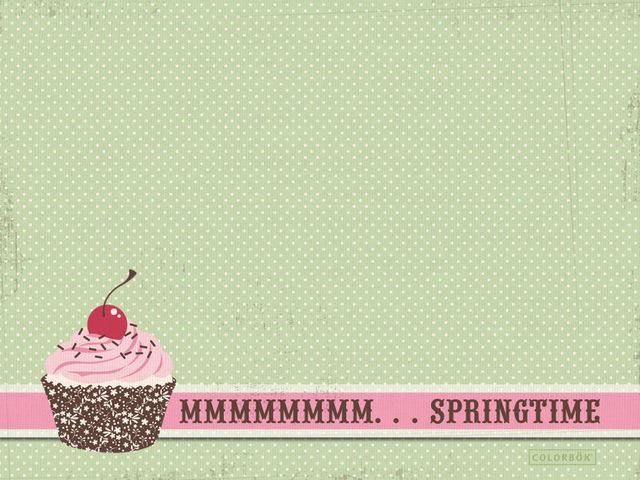 Was fishing
While John ……….……. ( fish) , he ………..……..( see)
a bear .
saw
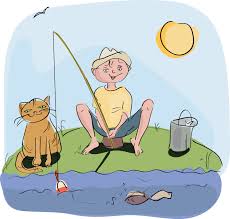 While
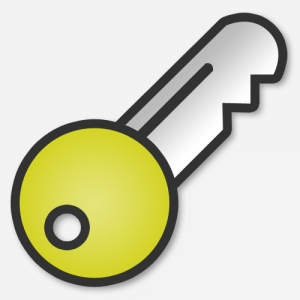 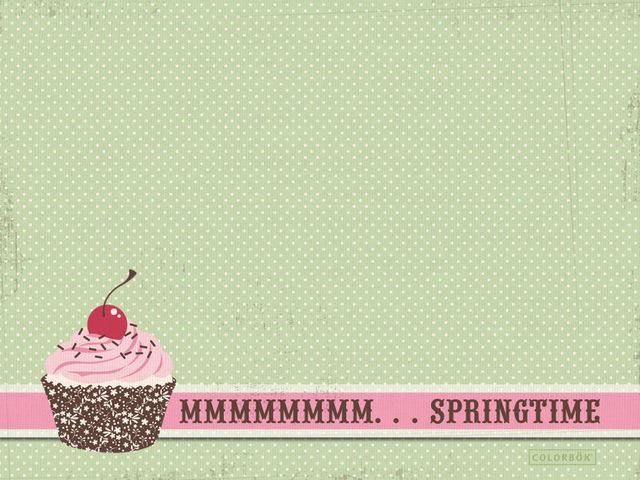 John …………( see ) a bear while he 

 ………………  ( fish )
saw
Was fishing
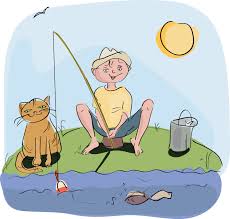 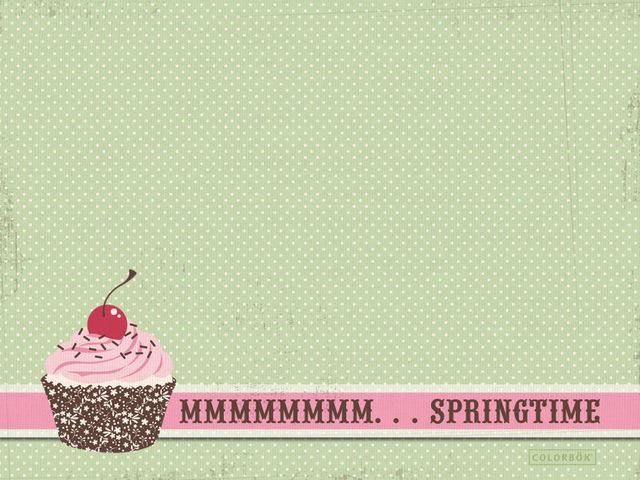 He …………... ( do )  some exercise
When he  ……..……..( feel)
 a pain in his chest  .
Was doing
felt
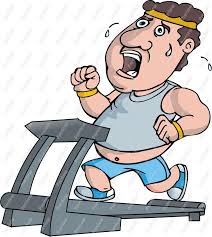 When
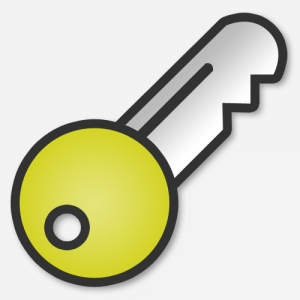 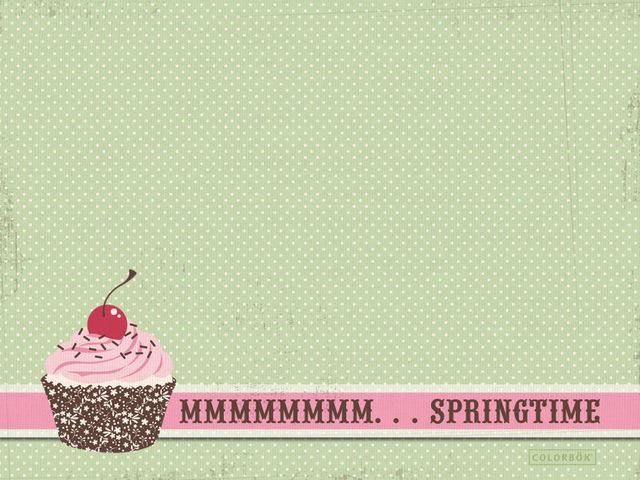 When he  ……..……..( feel)
 a pain in his chest , he  ……………( do ) 
some exercise
felt
Was doing
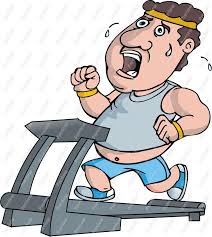 When
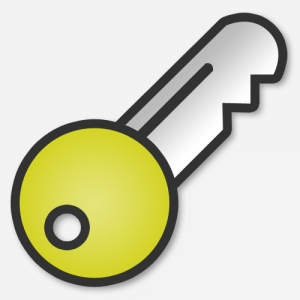